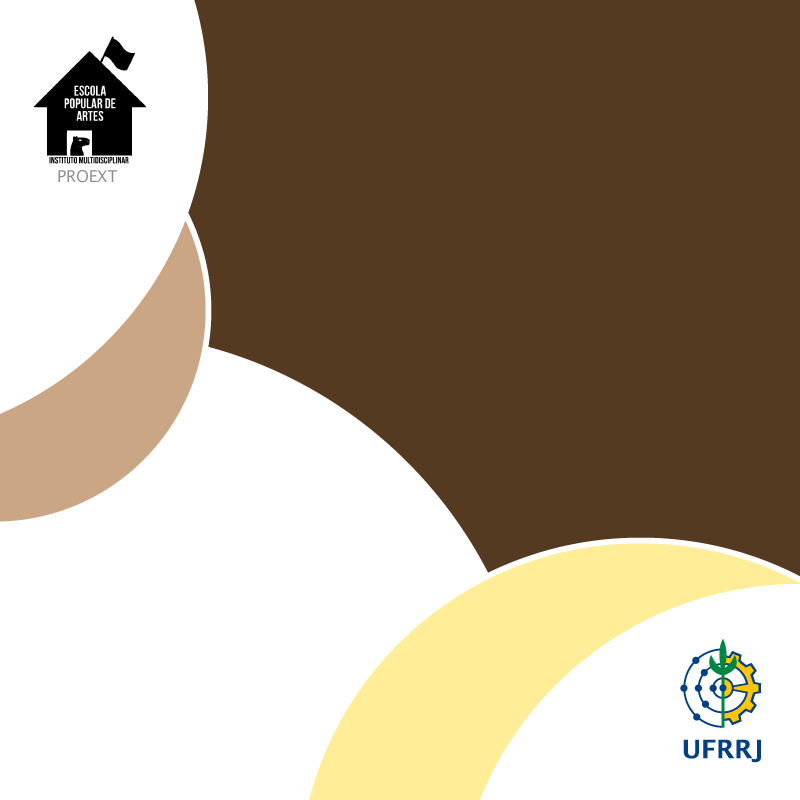 Título do curso ou palestra
Sexta - 08/05 - 19h
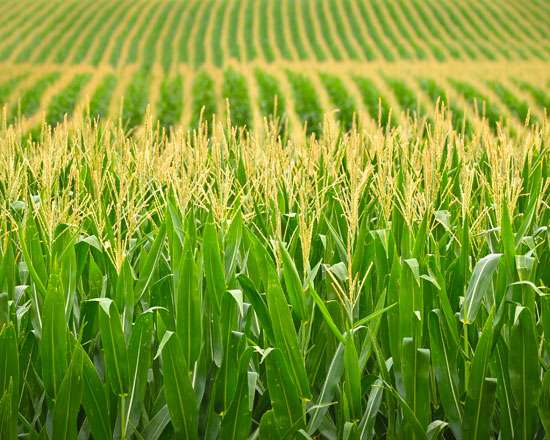 Inscreva-se!
ced.im.ufrrj.br
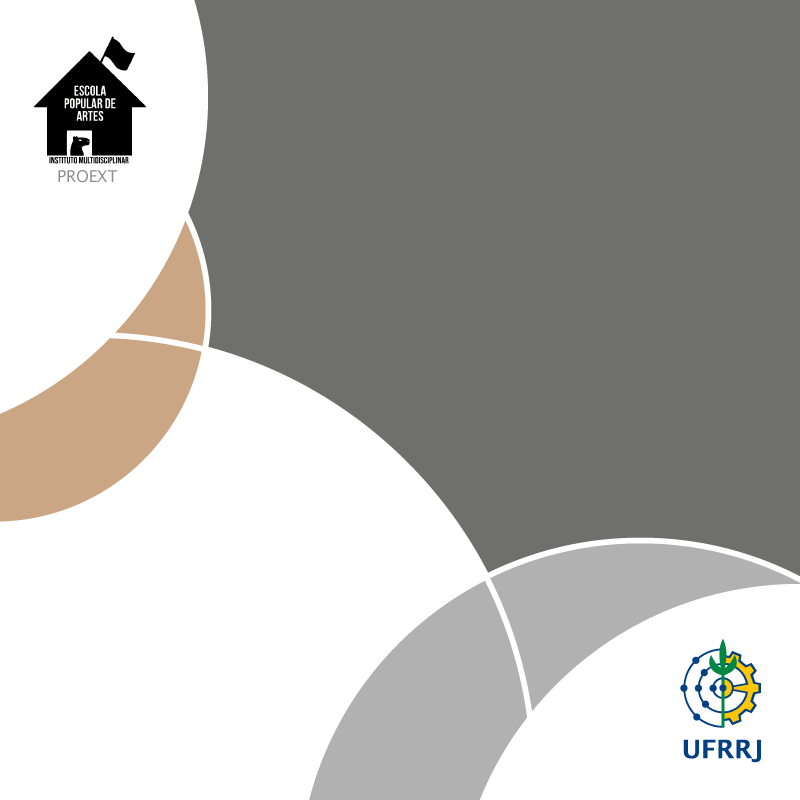 Título do curso ou palestra
Sexta - 08/05 - 19h
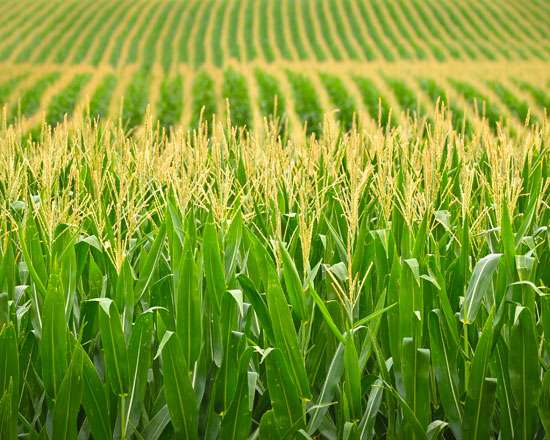 Inscreva-se!
ced.im.ufrrj.br